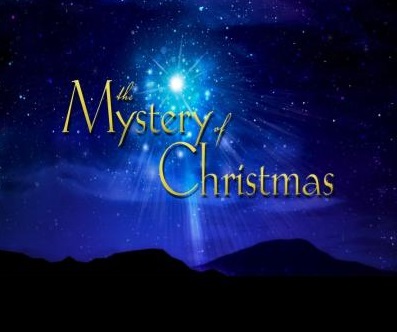 1 Timothy 3:16
“By common confession, great is the mystery of godliness: He who was revealed in the flesh, Was vindicated in the Spirit, Seen by angels, Proclaimed among the nations, Believed on in the world, Taken up in glory.”  1 Timothy 3:16 NASB
The Mystery of Christmas is the Mystery of the incarnation of God in the Person of Jesus the Messiah.
Definition of Incarnation: The Union of divine and Human Nature.
“The word became flesh” (Jn. 1:14)  
 
 
 
 
Christological Controversies A. Attack the Deity of Christ:
Ebionism – (“poor people” [Matt. 5:3]); they believed Jesus was not divine but became “Son of God” when the Holy Spirit descended upon him at his baptism (Matt. 3:16).
Arians – Believed that Christ is the highest of all created beings
B. Attack the Humanity of Christ:
Docetism – Jesus only “appeared” to have a real body
Nestorianism - taught in effect that Jesus Christ was two separate persons as well as possessing two natures.
Apollinarianism – Christ does not have the human spirit, only the Spirit of God
(Chalcedonian Statement, 451 AD).  We all teach harmoniously [that he is] the same perfect in godhead, the same perfect in manhood, truly God and truly man, the same of a reasonable soul and body; homoousios with the Father in godhead, and the same homoousios with us in (hu-manhood) ... acknowledged in two natures . . .
. . . without confusion, without change, without division, without separation.
Purpose of the Incarnation of God


A. To Reveal God
B. To Redeem Creation from:
 The curse of the Law (Gal. 3:13; 4:4)
 The corruption of sin & death (Rom. 6:23; Rom. 8:18ff.)
C. To Render Satan’s Power Ineffective     (1 Jn. 3:5,8)
D. To Restore Humans to their former glory       (Heb. 2:5-9)